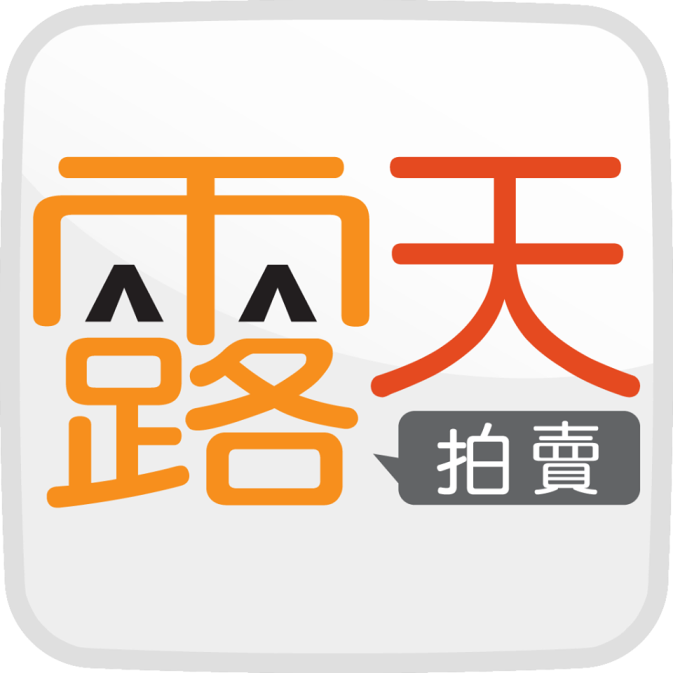 期中報告
進圖文二 張舒涵10250841
露天手機版缺失
1.網頁板與手機板差異-主畫面不方便閱讀

2.手機板下標頁面無繼續選購待會結帳選項

3.手機板無法商品合併
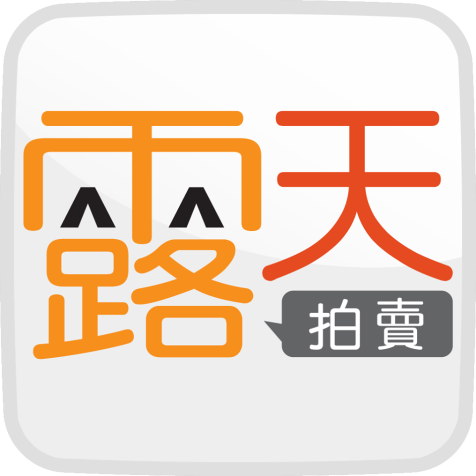 1.網頁板與手機板差異
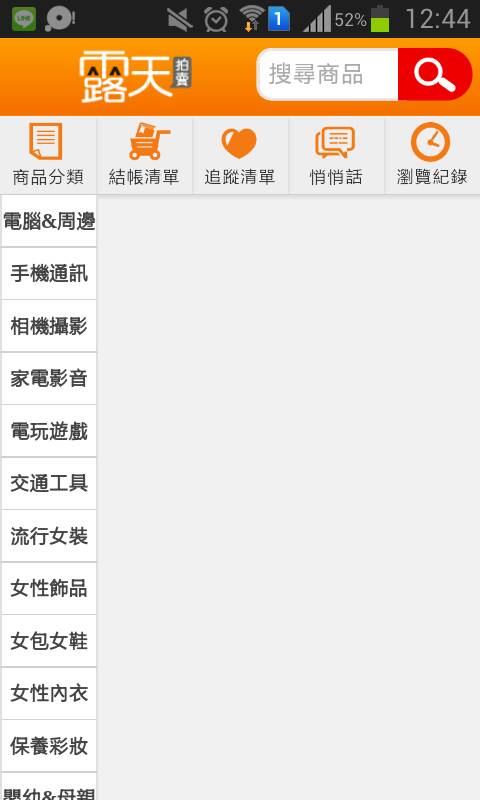 主畫面不方便閱讀
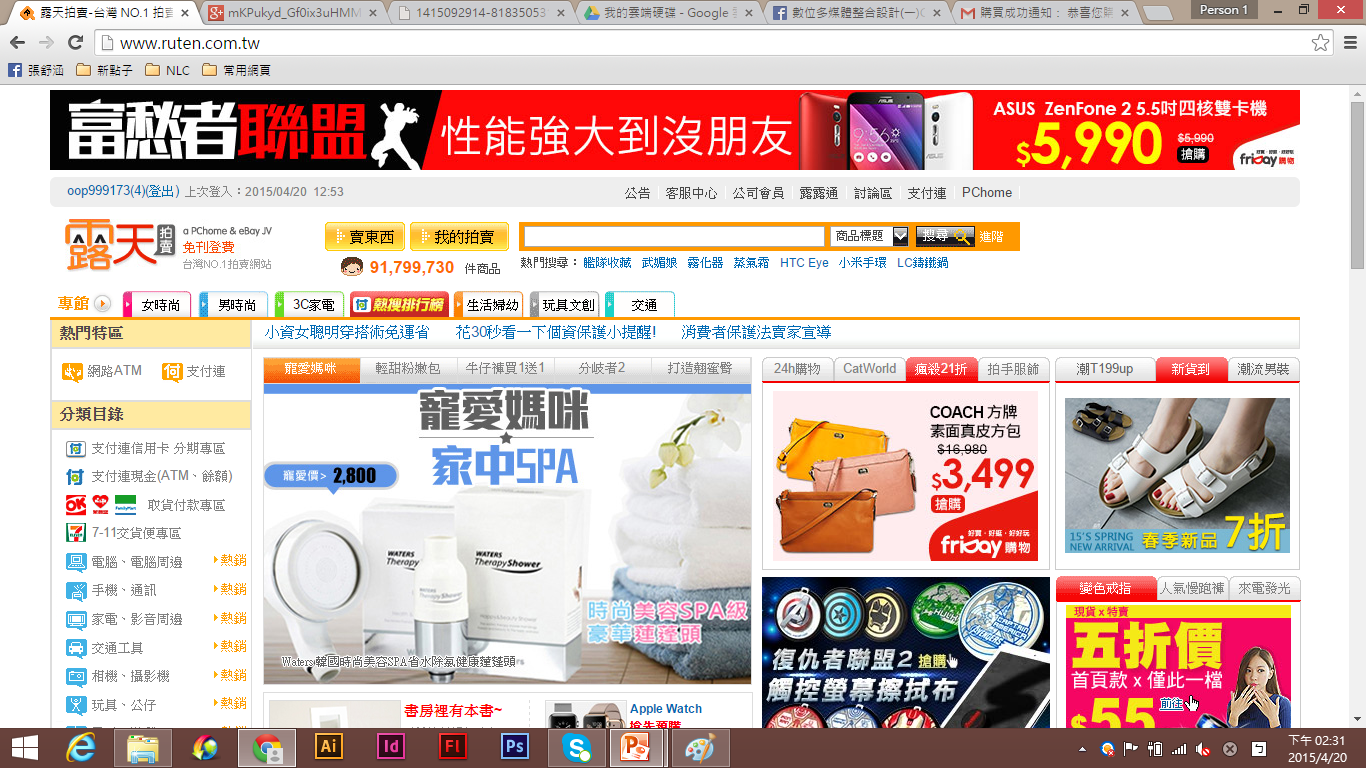 內容消失?
沒設置?
網頁版主畫面
手機版畫面
改善
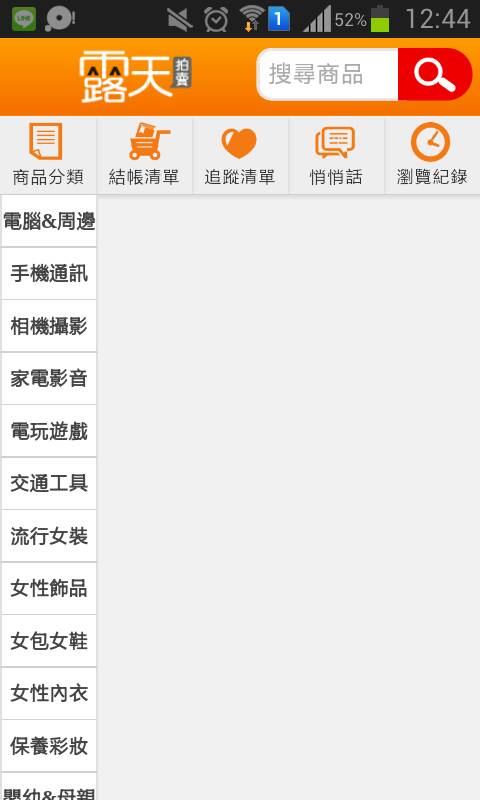 利用畫面設置廣告、
活動消息、好康資訊
、最夯賣家…
2.手機板下標頁面                      無繼續選購待會結帳選項
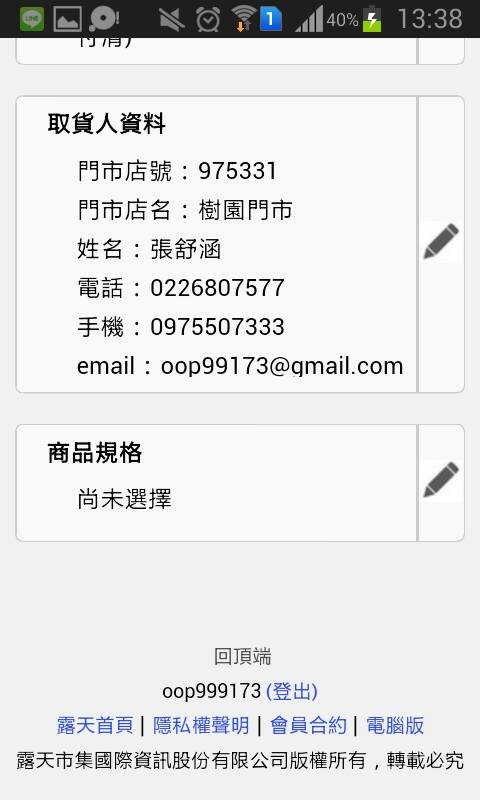 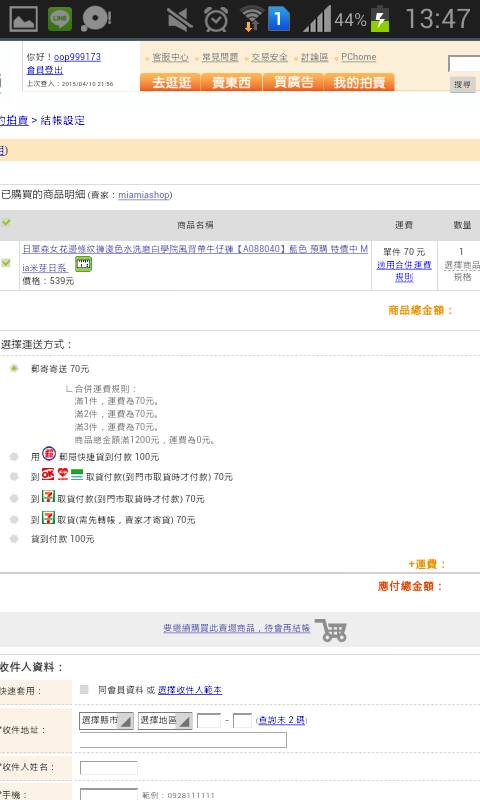 網頁版下標頁面
手機版下標頁面
改善
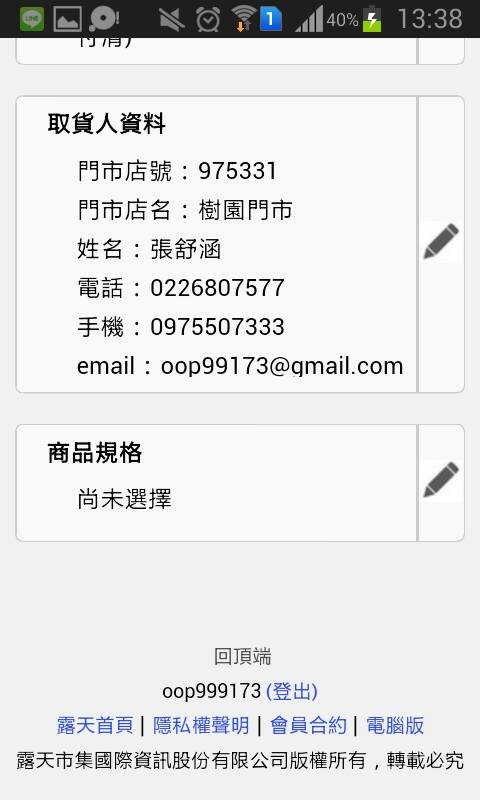 設置「要繼續購買
此賣場商品，待會
再結帳」選項
3.手機板無法商品合併                               下標購買
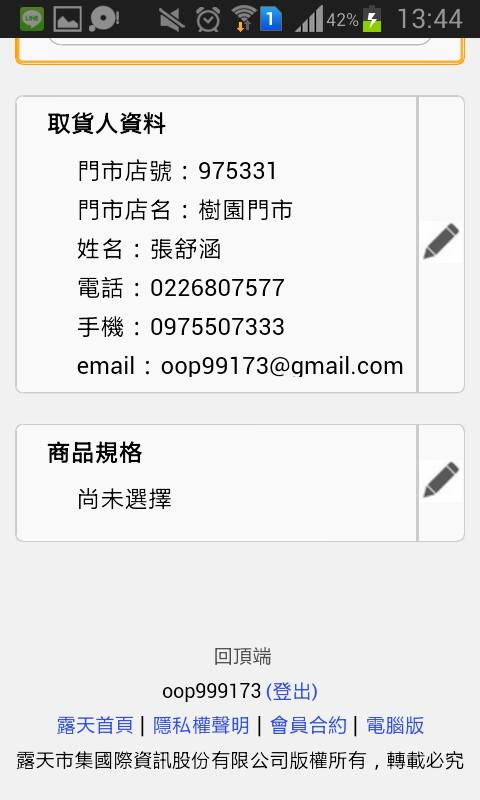 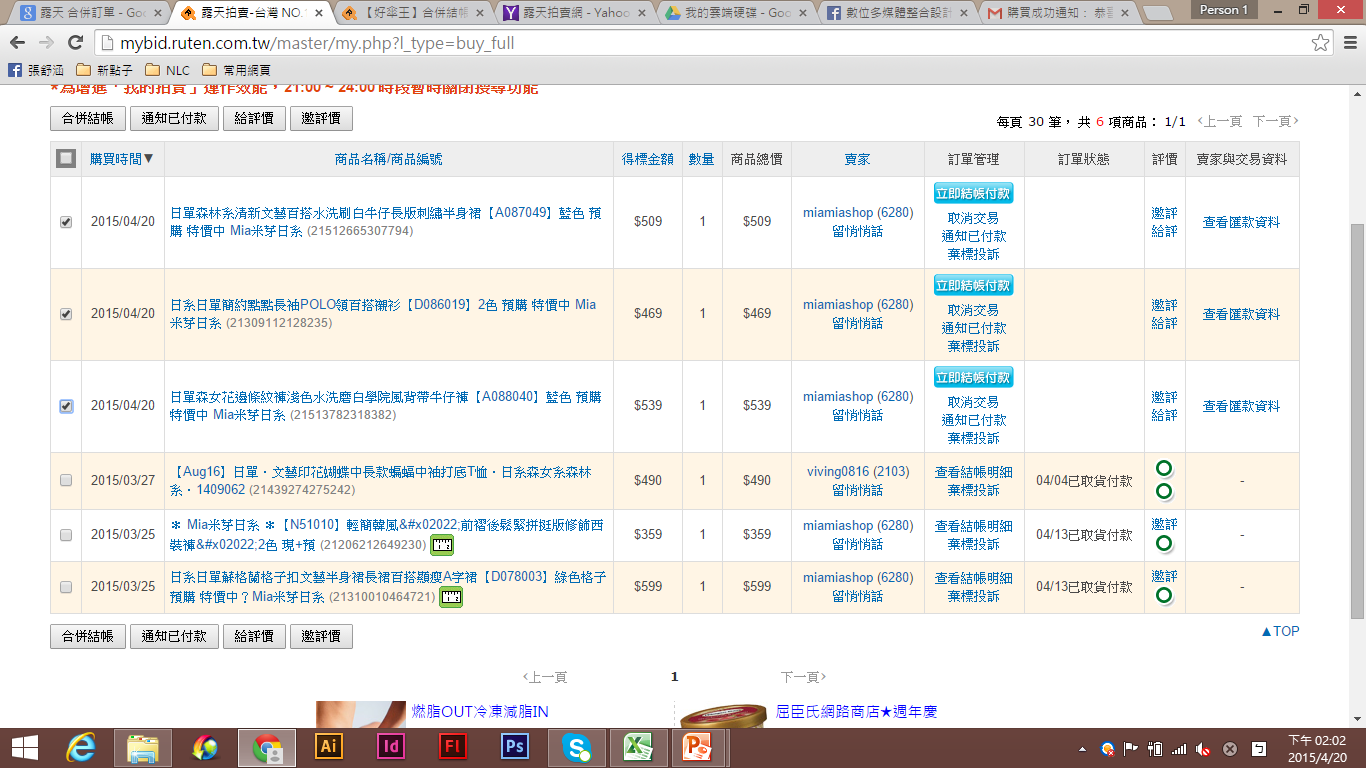 網頁版下標頁面
手機版下標頁面
網頁版
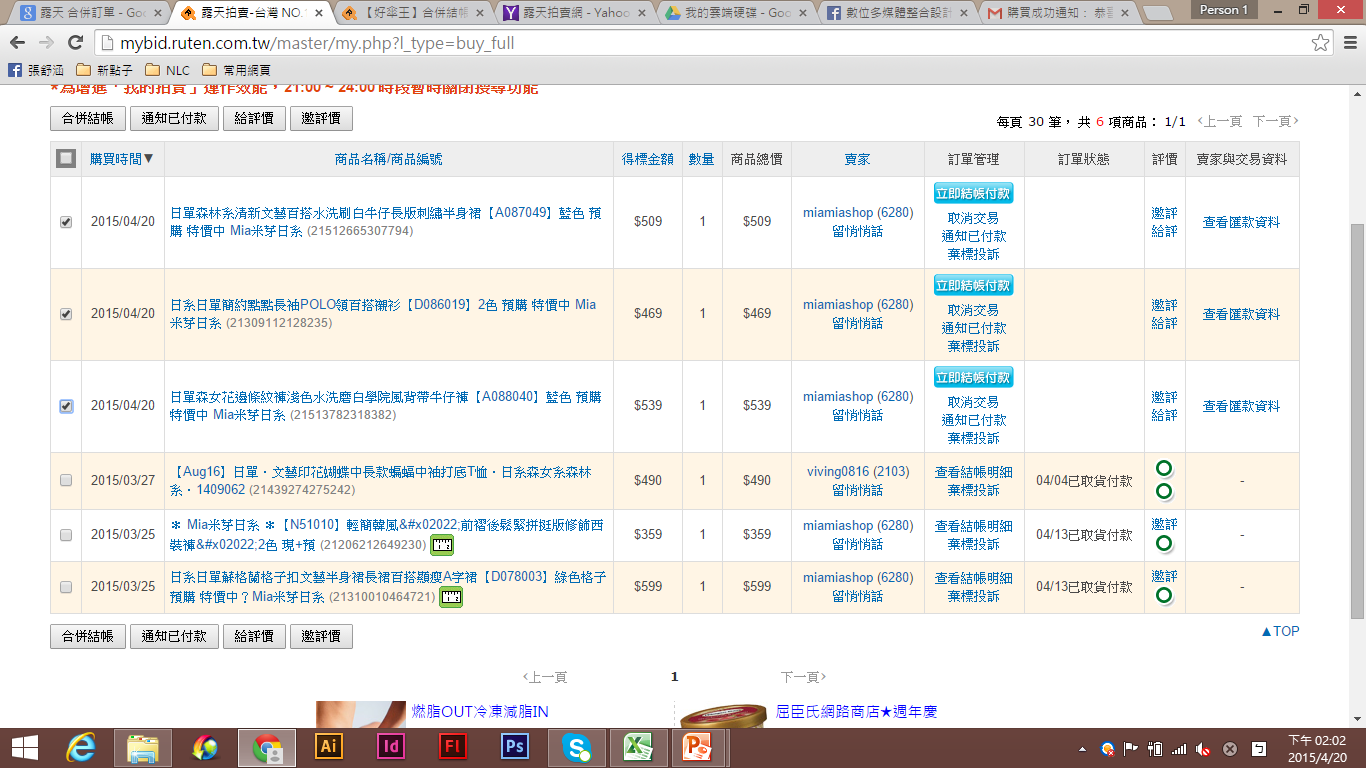 品項合併勾選
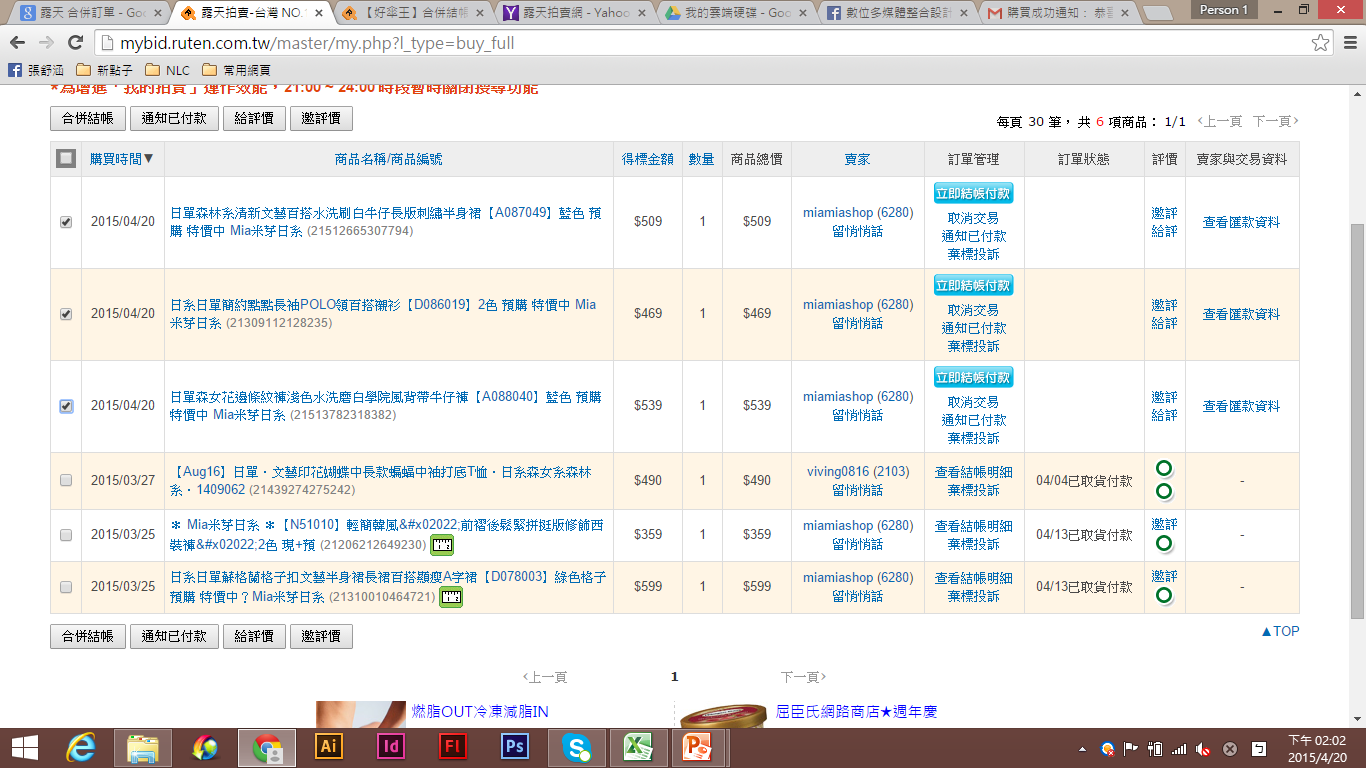 改善
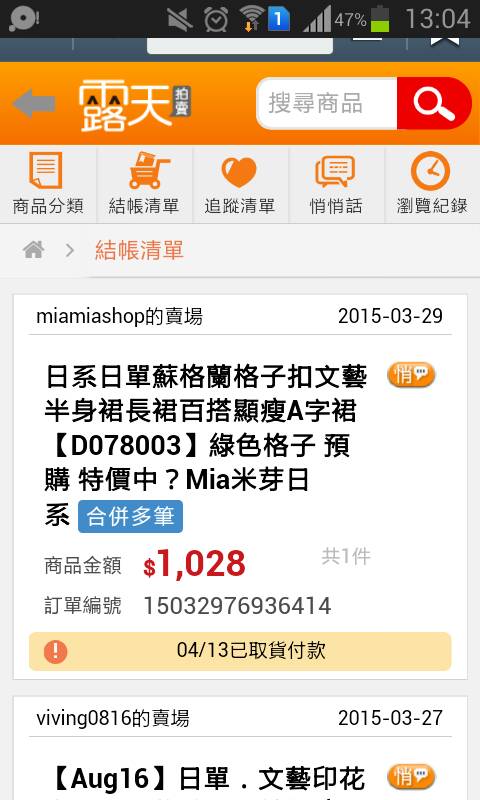 多設置合併商品選項，
以增加買家益處。
END